ზანდა ჩეჩელაშვილი
 
„თამარ გაგოშიძის ნეიროფსიქოლოგიის ცენტრის“ ფსიქოდიაგნოსტი და ფსიქოკონსულტანტი
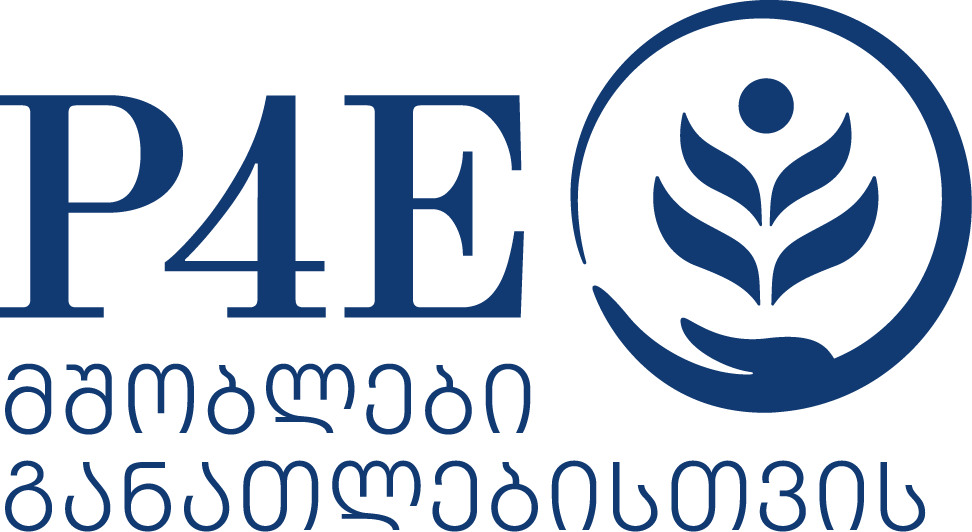 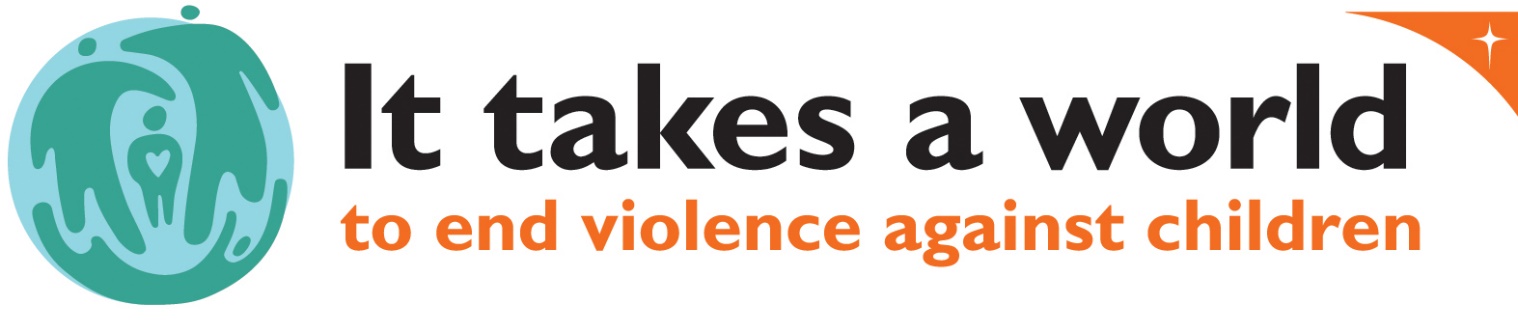 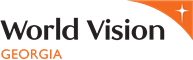 რა არის ქცევა?
ქცევა არის ყველაფერი ის, რასაც ადამიანი აკეთებს სხადასხვა მოვლენებზე საპასუხოდ. იქნება ეს შინაგანი, თუ გარეგანი სტიმულები.
 
ბავშვების ქცევების უმეტესობა დასწავლილია. თუ რომელიმე მათგანი მიუღებელია, ჩვენ შეგვიძლია დავეხმაროთ ბავშვს მისი ახალი, მისაღები  ქცევით ჩანაცვლებაში. 

ქცევა, რომელიც წახალისებულია, გამეორდება, ხოლო ქცევა, რომელიც არ არის წახალისებული,  დროთა განმავლობაში გაქრება. 

იმისთვის რომ ბავშვს ახალი ქცევა ვასწავლოთ,  პირველ რიგში, უნდა შევცვალოთ ჩვენი რეაგირება მის მოქმედებებზე.
დავაკვირდეთ ქცევის მახასიათებლებს
სიხშირეს - რამდენჯერ ვლინდება კონკრეტული ქცევა დღის/ კონკრეტული სიტუაციის  განმავლობაში? 

ინტენსივობას - რამდენად ძლიერია ქცევის გამოვლინება?

ხანგრძლივობას - რამდენ ხანს გრძელდება ქცევა?
რის მიხედვით შევაფასოთ ქცევა
როგორ ხდება ქცევის შეფასება? დავაკვირდეთ: 

კონტექსტს - სად ხორციელდება? რომელ სიტუაციაში ხდება?

წინაპირობას - რა უძღვის წინ? რა ხდება უშუალოდ ქცევის გამოვლენამდე?

შედეგს - რა მოყვება შედეგად? რა ხდება უშუალოდ ქცევის შემდგომ?
სანამ ბავშვის არასასურველი ქცევების შეცვლას დავიწყებთ, დავუსვათ საკუთარ თავს რამდენიმე კითხვა:

რატომ მინდა, რომ ეს ქცევა შეიცვალოს?
რომელი ქცევით მინდა ჩანაცვლდეს არასასურველი ქცევა?
იცის თუ არა ბავშვმა, რას ველი მისგან და როგორ გააკეთოს ეს?
იცის თუ არა, რომელი ქცევაა კარგი და რომელი ცუდი?
არასასურველი ქცევის მახასიათებლები
არასასურველია ქცევა, რომელიც :

აზიანებს ბავშვს, ან მის გარშემომყოფებს
ხელს უშლის ბავშვს განვითარებაში
შეუფერებელია კონკრეტული სოციალური თუ კულტურული კონტექსტისთვის
არასასურველ ქცევას აქვს მიზანი
1. ბავშვი ამ კონკრეტული ქცევით იღებს იმას, რაც სურს, მაგალითად ყურადღებას. არ უნდა დაგავიწყდეთ რომ ყურადღება, თუნდაც ნეგატიური, მაინც ყურადღებაა. უსაყვედურებთ თუ შეაქებთ, ის იღებს სასურველს, რის გამოც, მისი ქცევა წახალისდება და გაგრძელდება მომავალში. 

2. ბავშვი ამ კონკრეტული ქცევით  თავს არიდებს რაიმეს - ეს შესაძლოა იყოს არასასურველი თხოვნა, რთული დავალება, კონკრეტულ ადამიანებთან ურთიერთობა და ა.შ.
ქცევის მართვის სტრატეგიები
მათი ცოდნა გვეხმარება ბავშვის არასასურველი ქცევის შემცირებასა და სასურველი ქცევის განმტკიცებაში

თითოეული ბავშვისთვის სტრატეგიები უნდა შემუშავდეს ინდივიდუალურად

სტრატეგიების გამოყენებისას უნდა ვიყოთ თანმიმდევრულნი, როგორც საკუთარ თავთან, ისე ოჯახის სხვა წევრებთან
წახალისება
წახალისება არის ქცევის მართვის საშუალება, რომელსაც თან ახლავს ბავშვისთვის სასიამოვნო სტიმულები. 

მე ვაკვირდები ბავშვის ქცევას და რაც მომწონს, იმას ვახალისებ.

წახალისებით ზუსტად ვეუბნები ბავშვს, რა უნდა გააკეთოს, რა მოლოდინი მაქვს მისგან, რა გამოსდის კარგად, რა არის მისაღები. 

წახალისების შემდეგ ბავშვი უფრო ხშირად ავლენს ჩემთვის სასურველ ქცევას
ქცევების წასახალისებლად გამოიყენეთ შემდეგი ჯილდო:
სოციალური - შექება, ღიმილი, ყურადღების მიქცევა;
ქცევითი - თამაში, სხვადასხვა აქტივობაში მონაწილეობა, გასეირნება, მულტფილმის ერთად ყურება;
კვებითი - ტკბილეული, საყვარელი კერძები;
სიმბოლური - ფული, ნიშნები, ვარსკვლავები, ღიმილები და სხვ.

შესაბამისად, ბავშვის წახალისება შეიძლება სხვადასხვა სახით:

ვერბალურად/სიტყვიერად  - შექება, აღიარება, სიტყვიერი უკუკავშირი;
არავერბალურად - ღიმილი, სიცილი, თვალით კონტაქტის დამყარება- ყურება;
ფიზიკურად ან ქცევით  -  ჩახუტება, თამაში, წიგნის კითხვა, მულტფილმის ყურება.
რეკომენდაციები დაჯილდოების გამოყენების შესახებ:
1. ჯილდო მიაწოდეთ შესაბამისი ქცევის განხორციელებისთანავე

2. ჯილდო უნდა იყოს ქცევის შესაბამისი

3. სასურველია ჯილდო  იყოს მრავალფეროვანი და ხშირად იცვლებოდეს

4. დაიცავით ზომიერება ჯილდოს გამოყენებისას, რათა მობეზრება აიცილოთ თავიდან

5. გაითვალისწინეთ, წახალისებამ  არ უნდა მიიღოს გარიგების ფორმა
იგნორირება
სანამ იგნორირებას გამოიყენებთ გახსოვდეთ, იგნორირება არაა ქცევის მართვის უნივერსალური მეთოდი. სანამ ამ ტექნიკის გამოყენებას დაიწყებთ, დაუსვით საკუთარ თავს შემდეგი კითხვები: 

ვისი ყურადღების მიქცევას ცდილობს ბავშვი ამ ქცევით?   ქცევა უნდა დააიგნოროს სწორედ იმ ადამიანმა, ვისი ყურადღების მიქცევაც სურს ბავშვს.
უნდა დავაიგნორო ეს ქცევა? დაუშვებელია ისეთი ქცევების იგნორირება რომელიც საფრთხეს უქმნის ბავშვს, ან ვინმე სხვას. (კედელზე შეჯახება, ნივთების მიზანმიმართული სროლა ვინმესთვის და სხვა)
შევძლებ ქცევის იგნორირებას თუ ის უარესად გართულდება? არ  ღირს ამ ტექნიკის დაწყება, თუ დარწმუნებული არ ხართ, რომ მოთმინება გეყოფათ მის ბოლომდე მიყვანაში თუ შუა გზაზე შეწყვეტთ და რამით უპასუხებთ ბავშვს (თუნდაც წარბის აწევით) ქცევა უფრო მეტად გართულდება.
რამდენად ხელშემწყობია გარემო?
იგნორირების დაწყებამდე გაითვალისწინეთ:
აირჩიეთ ერთ ჯერზე ერთი ქცევა, რომელსაც აიგნორებთ.
დარწმუნდით და მოემზადეთ იმისთვის, რომ შეძლებთ მის იგნორირებას გართულების შემთხვევაშიც.
დარწმუნდით იმაში, რომ ოჯახის სხვა წევრებიც მოახერხებენ ქცევის იგნორირებას.
ყოველთვის დააიგნორეთ ეს კონკრეტული ქცევა.
დაუყოვნებლივ წაახალისეთ ბავშვი,  როცა იგი შეწყვეტს არასასურველ ქცევას.
დასჯა
არსებობს დასჯის ორი სახე:
1. დადებითი (პოზიტიური)- ამ დროს უნდა მოხდეს არასასიამოვნო სტიმულის მიცემა ბავშვისთვის. მაგალითად, ბავშვმა არ იმეცადინა და ცუდი ნიშანი (არასასიამოვნო სტიმული) მიიღო. 
2. უარყოფითი (ნეგატიური)- ამ დროს უნდა მოხდეს სასიამოვნო სტიმულის ჩამორთმევა, რათა შემცირდეს ამ ქცევის გამეორების ალბათობა. მაგალითად, ძმას წაართვა შოკოლადი, რის გამოც დღეს ვერ შეჭამს ტკბილეულს.
სასჯელი არ ნიშნავს ძალადობას
სასჯელი არ უნდა აზიანებდეს ბავშვს ფიზიკურად და/ან ემოციურად. 

ძალადობაა და არა დასჯა: 
შეურაცხყოფა 
დამცირება
ფიზიკური შეხება
ოთახში ჩაკეტვა ან მარტო დატოვება
სახლიდან გაგდებით ან სხვა შინაარსის მუქარა
თუ თვლით, რომ სასჯელის გამოყენება  აუცილებელია უნდა დაიცვათ შემდეგი წესები:
წესი 1. სასჯელი არ უნდა აზიანებდეს ბავშვს ფიზიკურად და/ან ემოციურად;
წესი 2. ყოველთვის შეაფასეთ ქცევა და არა ბავშვი;
წესი 3. სასჯელი მაშინვე უნდა მოსდევდეს არასასურველ ქცევას;
წესი 4.  სასჯელი უნდა იყოს არასასურველი ქცევის შესაბამისი; 
წესი 5. ბავშვი უნდა დაისაჯოს კონკრეტული ქცევისთვის; 
წესი 6. ბავშვმა უნდა იცოდეს, რომელი ქცევისთვის, როგორ დაისჯება; 
წესი 7. წესები და სანქციები  წინასწარ უნდა იყოს შეთანხმებული ბავშვთან;
წესი 8. აუცილებლად უნდა შეასრულოთ მიცემული პირობა.
პროექტი „მშობლები ბავშვთა მიმართ ძალადობის წინააღმდეგ“
პრეზენტაცია მომზადებულია არასამთავრობო ორგანიზაციის “მშობლები განათლებისთვის”(P4E)  და “თამარ გაგოშიძის ნეიროფსიქოლოგიის ცენტრის” ფსიქოდიაგნოსტისა და ფსიქოკონსულტანტის, ზანდა ჩეჩელაშვილის მიერ, დისტანციური სასწავლო კურსის „ქცევის მართვის სტრატეგიები“ ფარგლებში.  
საგანმანათლებლო კურსი შექმნილია World Vision საქართველოს ფინანსური მხარდაჭერით ბავშვთა მიმართ ძალადობის დასრულებისკენ მიმართული გლობალური კამპანიის ფარგლებში.
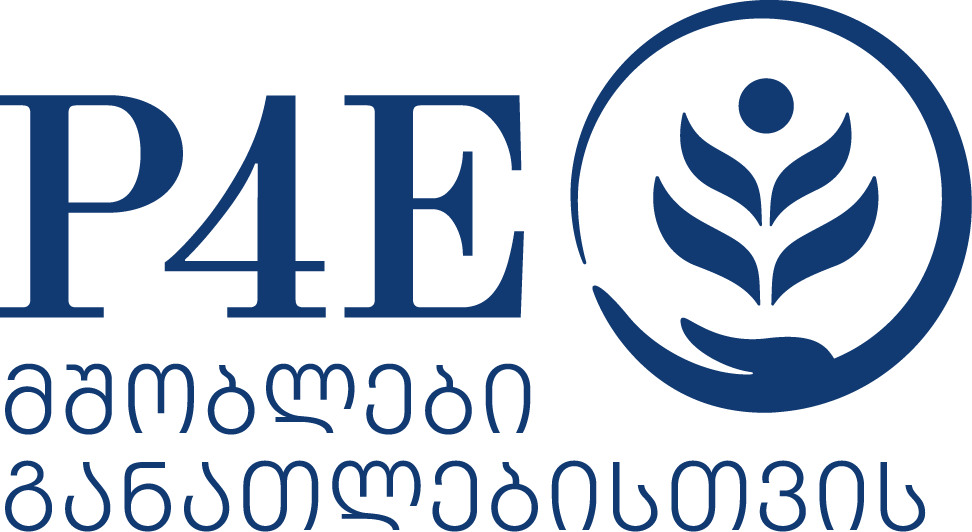 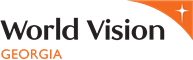 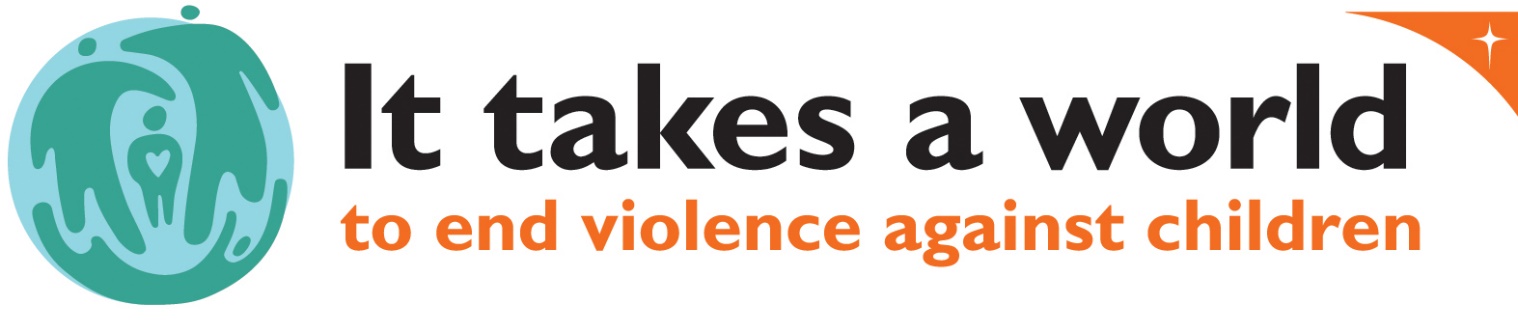